1B
The Adventures of Smartie the Penguin
It was a lazy afternoon and Smartie and his family were indoors. The snow was falling gently outside, and they’d already played cards, bingo, and a game of hide and seek. 

“Mummy, can I play on my tablet please?” asked Smartie. “Of course,” said Mummy Penguin. “We’ll be right here if you need us!”
Smartie opened up a racing game and started to play. He was on a roll! This track had a sneaky shortcut that not many other players knew about, so he was sure he was going to win!
SNOWCRAFT
It was mid-race and Smartie’s car was zooming around a bend, when suddenly the screen went black. A strange noise started to play and Smartie realised the tablet was ringing!
Unknown
Unknown
“Who could that be?” he wondered. It felt exciting knowing that somebody wanted to talk to him, but it also gave him a funny feeling in his tummy, which didn’t feel so good.
Can you help Smartie make the right decision? 

Should he answer the call by himself, or should he ask his parents for help?
Time to chat!
Unknown
“Help!” cried Smartie. “My tablet is ringing, and I don’t know who it is!”

“Well done, Smartie,” said Mummy Penguin. “It was so sensible to come and tell me.”
HELP!
Unknown
“Absolutely,” agreed Daddy Penguin. “Well done for not answering it by yourself. It’s always important to let us know, so that we can check who it is and decide if it is okay for you to talk to them.”
Before you tap and click…

You need to stop and think…

And TELL someone!
Mummy Penguin was so pleased with what Smartie had done, they sang a special song together to help remind him of his sensible decision, so that he would continue to ask for help in the future.
Sing with me!
Blocked Number
By this time, the tablet had stopped ringing. Mummy and Daddy Penguin explained that they also did not know who was calling, so they decided to block the number. This meant that the number could not call them again.
The next morning, Addie asked Smartie to play with her. Of course Smartie said yes! Addie was his big sister, and always really busy, so it was very special when she was free to play!

“I’ve got an amazing game, Smartie!” said Addie. “Everybody is playing it!”
Addie opened up the game and showed Smartie what to do. After a few minutes though, Smartie began to feel quite worried. The game was loud and confusing and he could hear some people using bad language. He knew this was not a game for children his age!
Smartie put down his controller. “What are you doing Smartie? I need you on my team!” shouted Addie.

“I’m sorry Addie,” mumbled Smartie. He wanted to stop playing, but he loved spending time with Addie. He didn’t want to get her into trouble either.
Can you help Smartie make the right decision? 

Should he carry on playing the game, or should he tell his parents how he is feeling?
Time to chat!
Before you tap and click…

You need to stop and think…

And TELL someone!
Let’s help Smartie to make the right decision by singing his special song! 
One, two, three…
Sing with me!
Smartie went to find Mummy and Daddy Penguin. “Daddy,” he said, “I’m not enjoying Addie’s game and I don’t want to play it anymore. Some people are saying bad things.”
“Smartie,” said Mummy Penguin. “You did the right thing by coming to tell us. If anything online makes you feel worried or sad, it’s important to let an adult know.”
“We will talk to Addie and explain that you are too young to play her game. We can show you both how to turn off the chat too, so that no one hears anything upsetting,” said Daddy Penguin. 

Addie gave Smartie a big hug, and they all decided that a family game would be a better choice!
Later on that afternoon, Smartie was back playing online with his friends. All of a sudden, Smartie’s tablet went ‘PING’ and he saw a message from another player. It said, “I think you go to my school, what class are you in?”
SNOWCRAFT
I THINK YOU GO TO MY SCHOOL, WHAT CLASS ARE YOU IN?
Smartie thought he recognised the name of the player, and was about to write back, when he stopped. What if it wasn’t who he thought it was?
SNOWCRAFT
I THINK YOU GO TO MY SCHOOL, WHAT CLASS ARE YOU IN?
SMR-TP
ELLE-BEE
Can you help Smartie make the right decision? 

Should he tell the other player his school name and the class he is in, or should he ask his parents for help?
Time to chat!
Before you tap and click…

You need to stop and think…

And TELL someone!
Let’s help Smartie to make the right decision by singing his special song! 
One, two, three…
Sing with me!
SNOWCRAFT
I THINK YOU GO TO MY SCHOOL, WHAT CLASS ARE YOU IN?
“Daddy! Mummy!” called Smartie.

“Someone is asking what school I go to and what class I am in, and I’m not sure whether I should answer?”
HELP!
SNOWCRAFT
“Thank you, Smartie. Coming to tell us was a brilliant choice,” said Daddy Penguin. “This player is asking for your personal information.”

“What does personal information mean?” asked Smartie.
I THINK YOU GO TO MY SCHOOL, WHAT CLASS ARE YOU IN?
“Your personal information is very important,” Daddy Penguin explained. “It’s not just where you go to school and who your teacher is. Your personal information includes your full name, your birthday, where you live, your phone number, and any email addresses and passwords if you have them. You must always keep this safe and never share it online.”
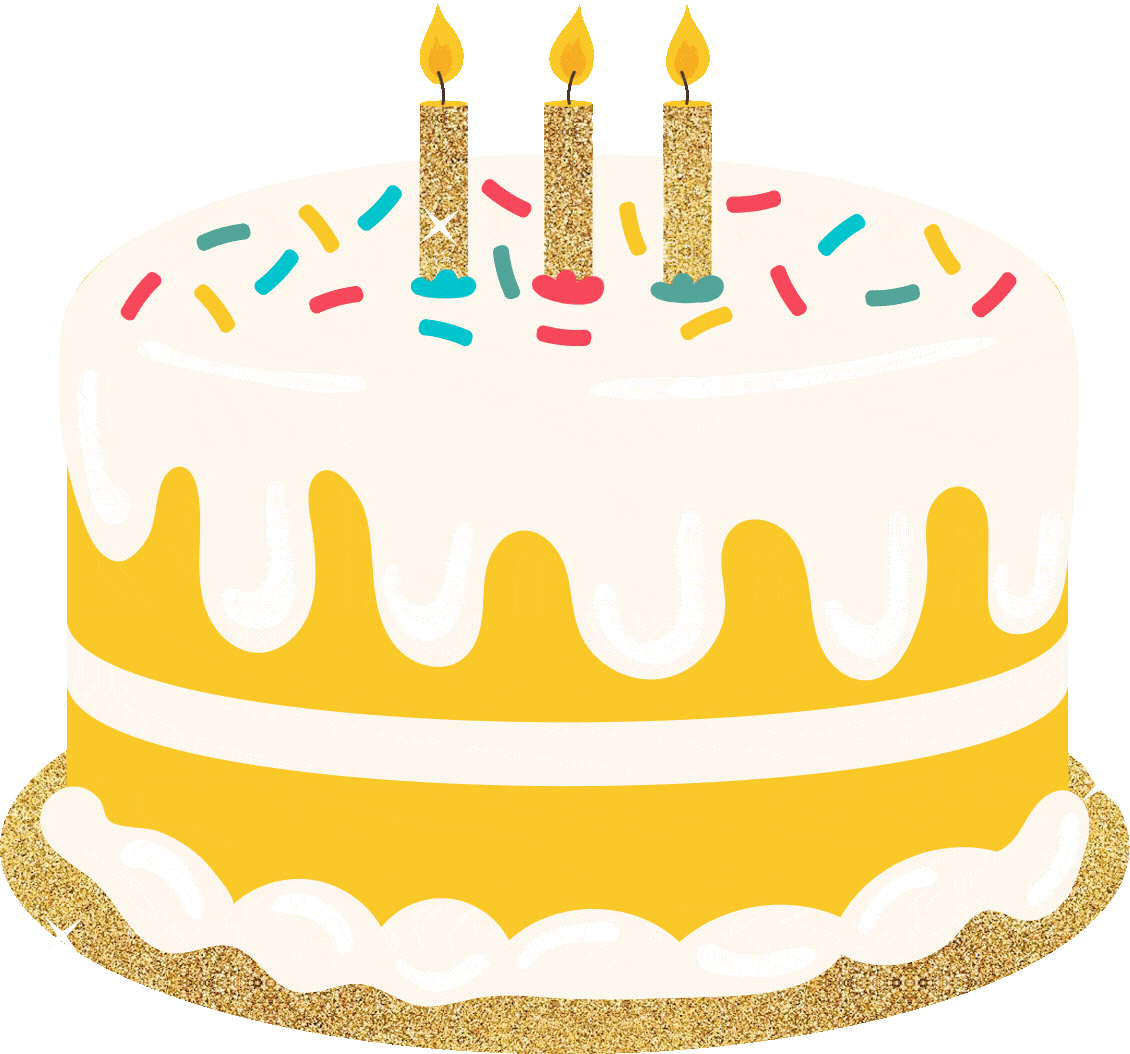 “If you’re not sure about someone who’s talking to you, or they make you feel worried, then always tell us,” Mummy Penguin continued.
PLAYER BLOCKED
“Not everybody tells the truth on the internet, and if you haven’t met someone face to face then they are still a stranger. We can block this player, which means they won’t be able to ask any more questions.”
SNOWCRAFT
SMR-TP
ELLE-BEE
From that day on, Smartie always knew how to be safe when using his tablet and playing on the internet!  If anything happened that made him feel worried, upset, or confused he didn’t try to fix things by himself.
and always asked an adult for help.
He stopped…
thought about what to do…
I am very lucky because I have Mummy and Daddy Penguin to help me! 
But who can help you?
Time to chat!
Before you tap and click…

You need to stop and think…

And TELL someone!
Sing with us!